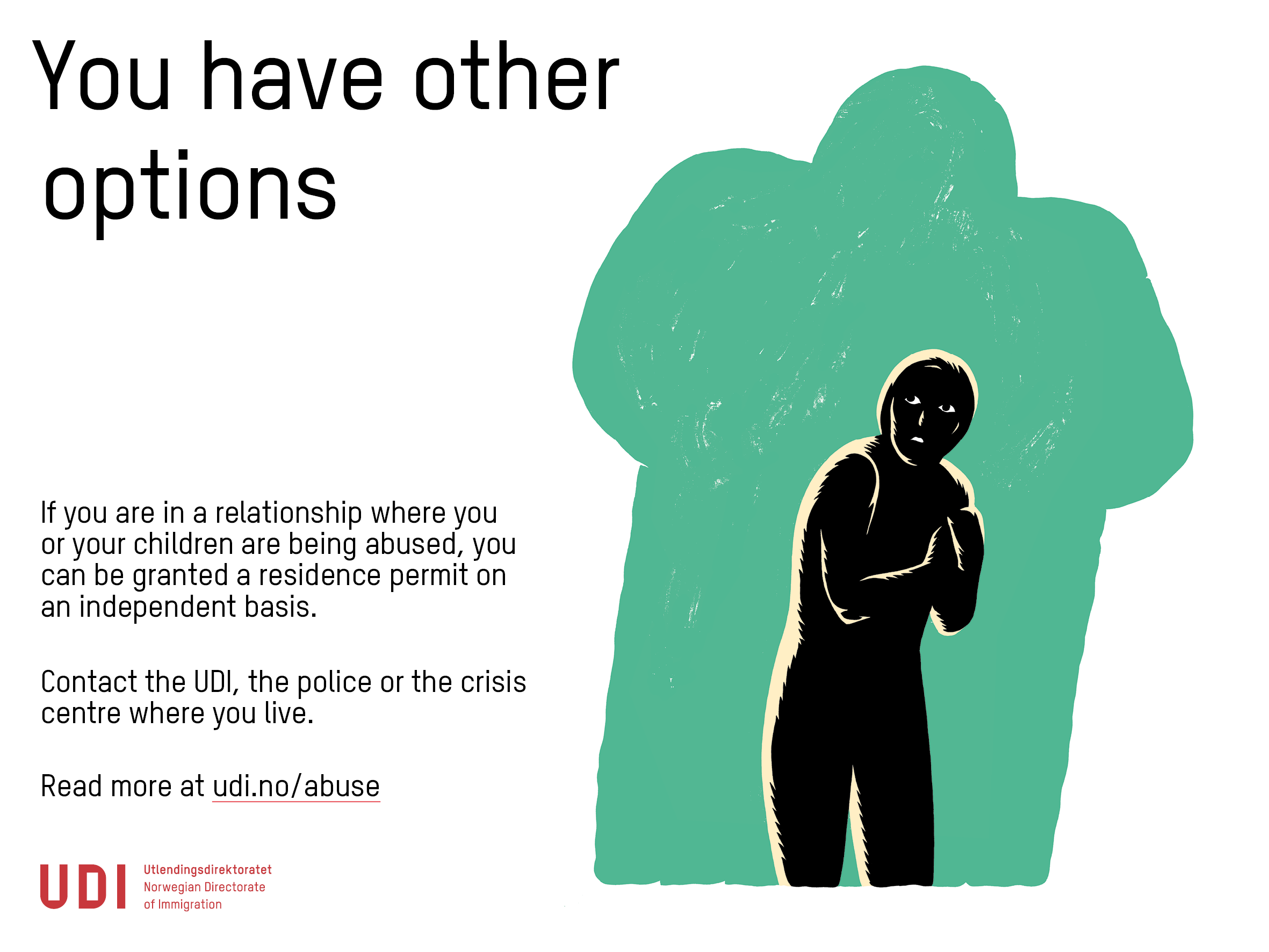 [Speaker Notes: Engelsk]
[Speaker Notes: Fransk]
[Speaker Notes: Norsk]
[Speaker Notes: Russisk]
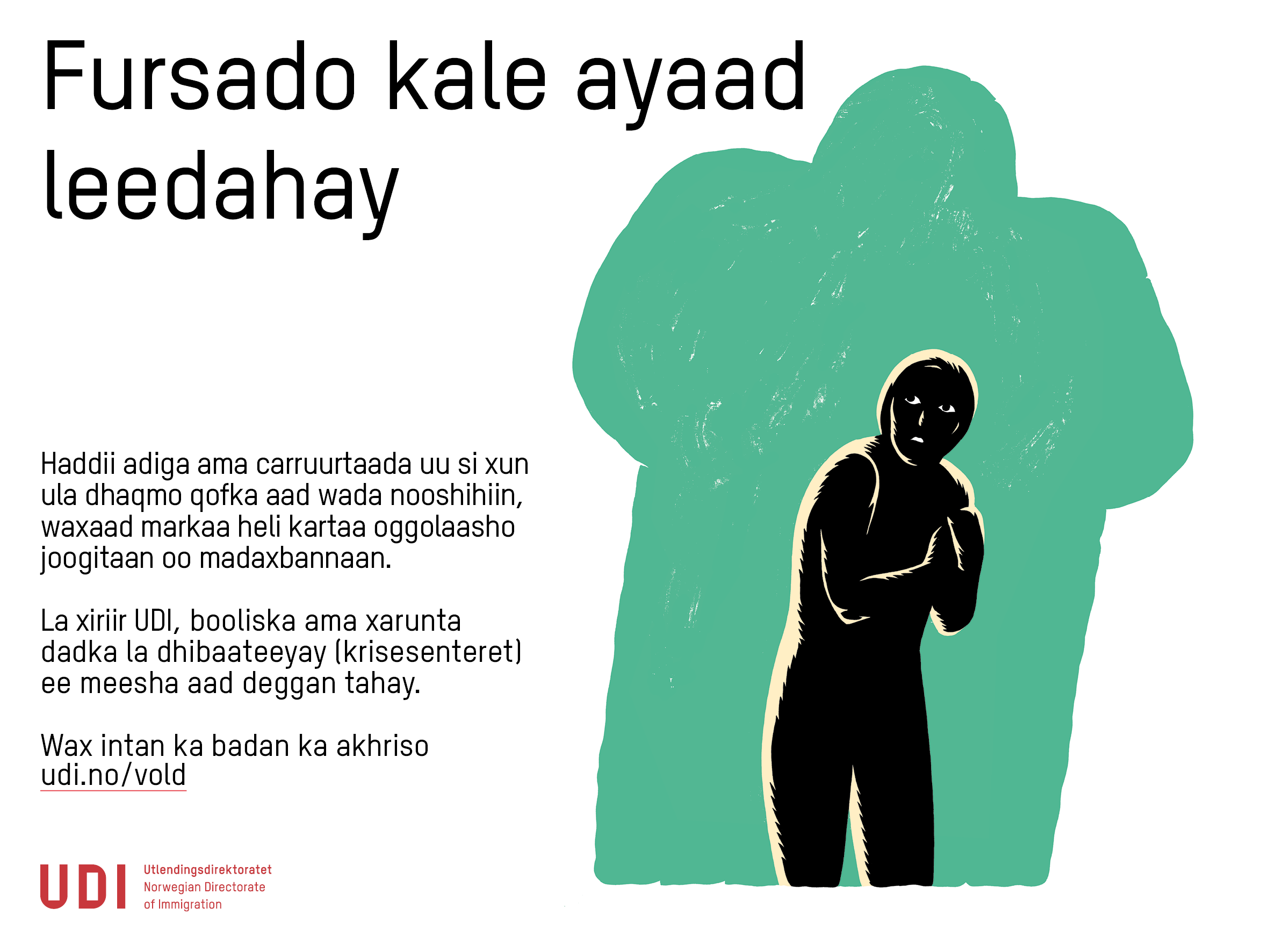 [Speaker Notes: Somalisk]
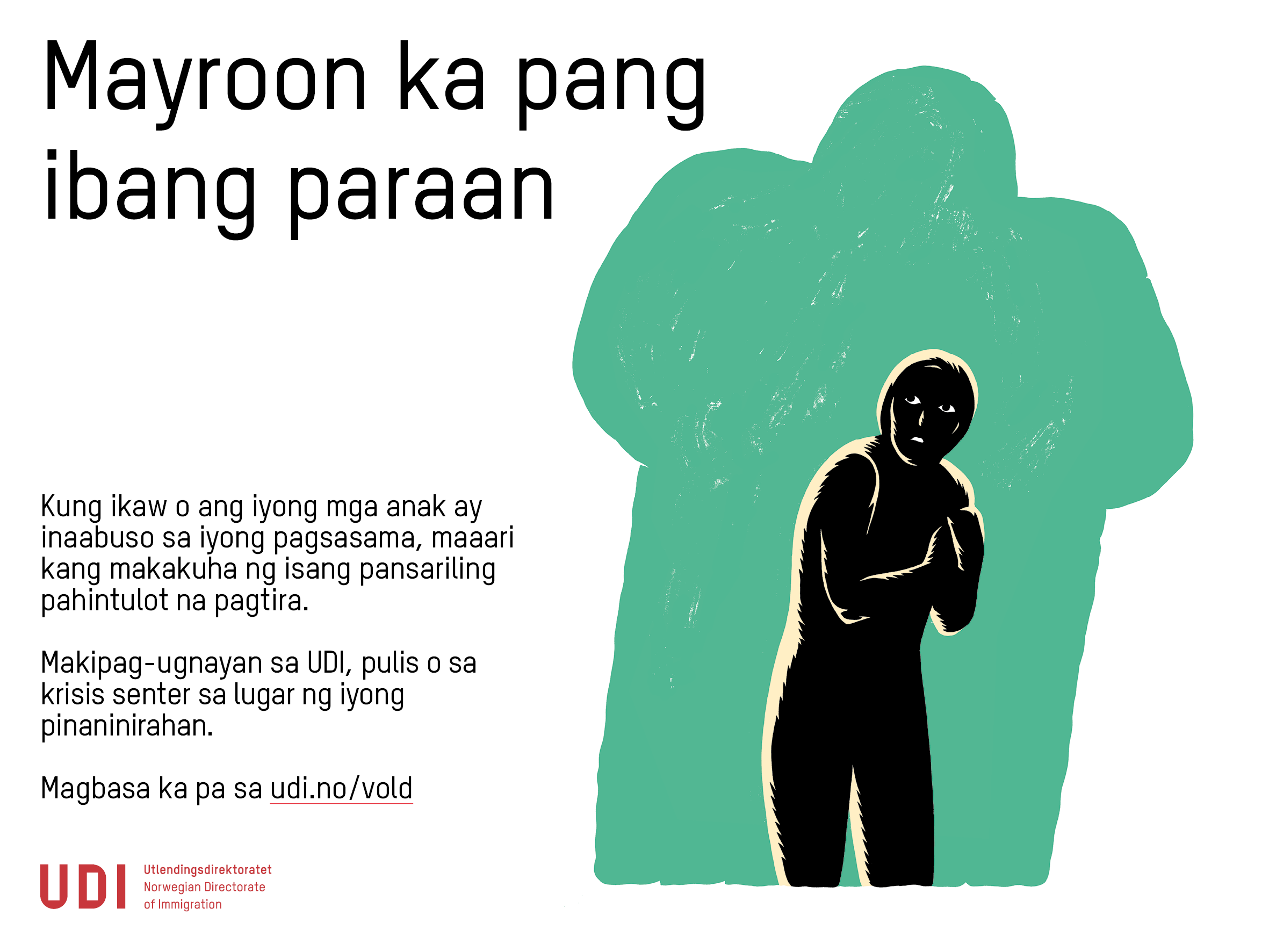 [Speaker Notes: Tagalog]
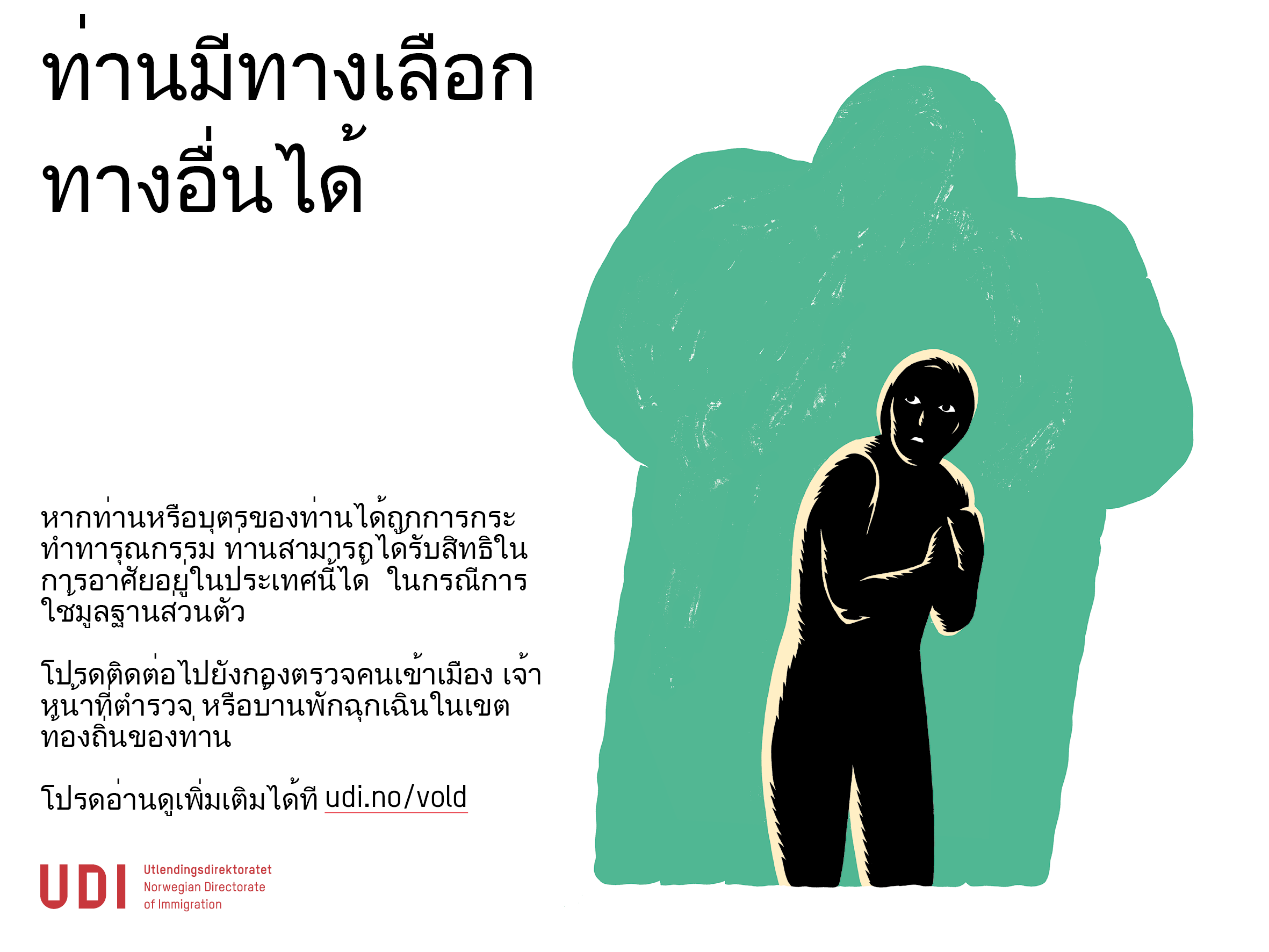 [Speaker Notes: Thai]
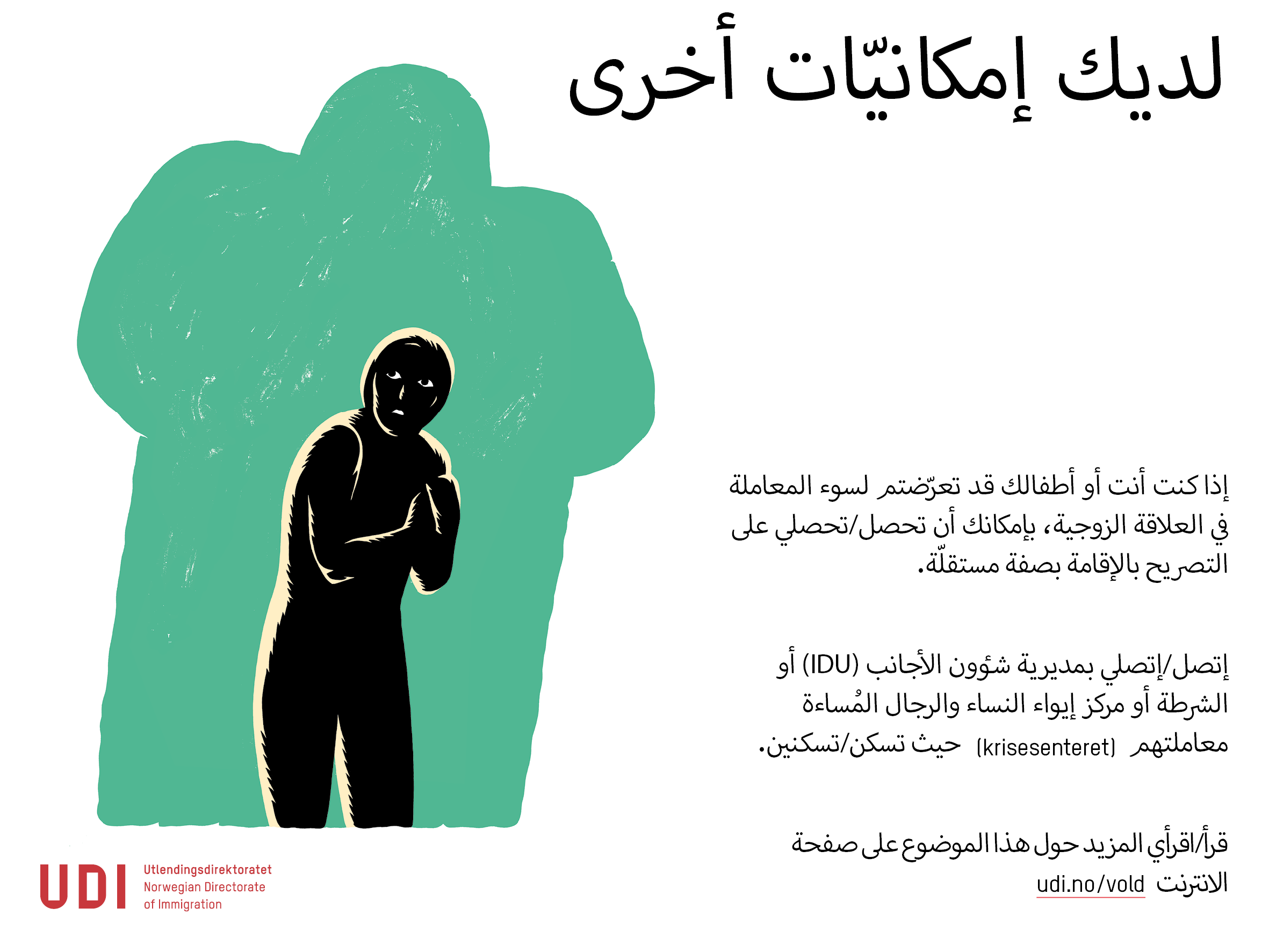 [Speaker Notes: Arabisk]
[Speaker Notes: Farsi]
[Speaker Notes: Urdu]